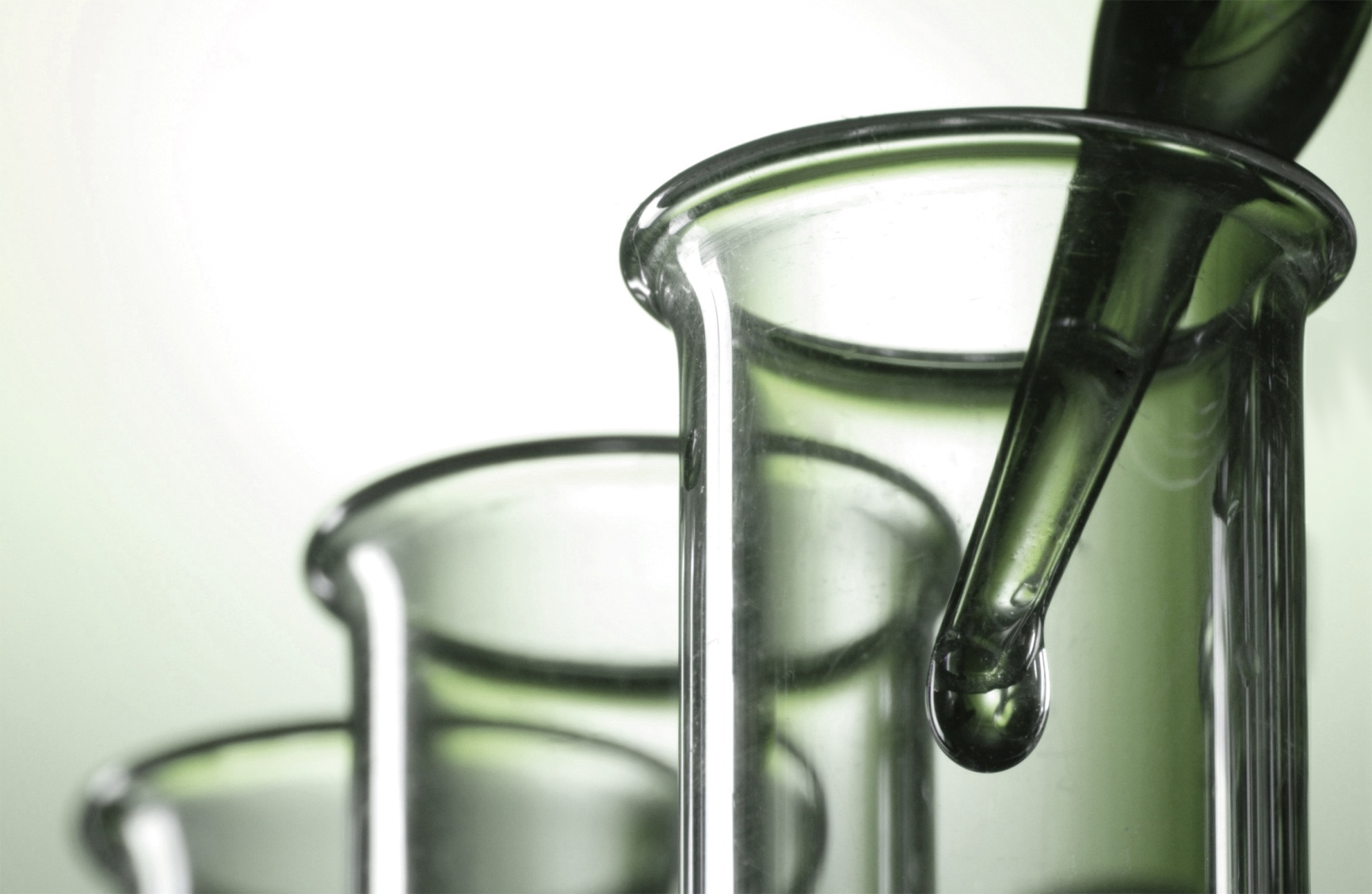 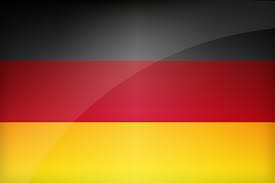 The German Life Sciences Trend Analysis 2020
About Us
The following statistical information has been obtained from Biotechgate. Biotechgate is a global, comprehensive, Life Sciences database encompassing the Biotechnology, Pharmaceutical and Medical Device industries. 

The German Biotech Database is a part of the global Biotechgate and is brought to you in partnership with HEALTH MADE IN GERMANY, BIO Deutschland, Cluster Biotechnology North Rhine-Westphalia, and BioRN. There is more information about the partners at the end of this presentation.

Biotechgate is owned and operated by Venture Valuation AG, a Zurich based company specializing in independent assessment and valuation of technology-driven companies in high growth industries, such as the Life Sciences (Biotech, Pharma, Medtech), ICT, high-tech, Nanotech, Cleantech and Renewable energy.
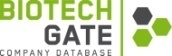 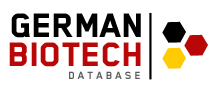 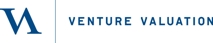 Overview of the German Life Science Industry
Life Science industry = Biotech, Medtech and Pharma. Biotech = therapeutic and diagnostic, R&D services and others. Information displayed incl. both private and public companies. Financing data only incl. private equity rounds of private companies at financing (excl. private placements in public companies). Data may alter as new information is continuously received and/or new tranches to existing financing rounds are added.
Overview of the German Biotechnology Industry
Biotech includes therapeutic & diagnostic, R&D services and others. Information displayed includes both private and public companies. Financing data only incl. private equity rounds of private companies at financing (excl. private placements in public companies). The data in the table may alter as new information is continuously received and/or new tranches to existing financing rounds are added.
Number of Biotechnology Companies by Key Activities
The graph contains data of biotech company subsectors and includes both private and public companies. Information displayed in the chart may alter as new information is continuously received.
Assets available for licensing
Information displayed includes both private and public life science companies (incl. biotech, pharma, medtech). The assets available for licensing only include out-licensing opportunities. The data in the pie chart may alter as new information is continuously received and/or new information is added.
Percentage of companies by ownership status
Biotechnology Companies by Ownership Status
Life Science Companies by Ownership Status
Life Science industry includes Biotech, Medtech, Pharma and Healthtech companies. Biotech includes therapeutic and diagnostic, R&D services and others. Information displayed in the chart may alter as new information is continuously received.
Company Foundation Timeline
The graph contains data of biotech companies including therapeutic and diagnostic, R&D services and others of the past 10 years. Information displayed in the chart may alter as new information is continuously received.
Biotech products - Breakdown by Indication
The graph contains data of biotech products according to disease area (indication) and includes information of both private and public companies. Information displayed in the chart may alter as new information is continuously received.
Number of Products in Development
The graph contains data of biotech products according to development phase and includes information of both private and public companies. Information displayed in the chart may alter as new information is continuously received.
Overall Biotechnology Financing in Germany – 5 year
The graph contains Grants and Loans (incl. Convertible Loan, Debt financing, Grant or Government subvention), Private Equity financing rounds and public financing (incl. IPO, Post-IPO) of biotech companies (incl. therapeutic and diagnostic, R&D services and others). Financing amounts and number of rounds from previous months may alter as new information on financing rounds is received and/or new tranches to existing financing rounds are added.
Private Equity Investments in German Biotech – 5 year
The graph contains only private equity financing rounds (excl. IPOs, research grants, loans) of biotech companies (incl. therapeutic and diagnostic, R&D services and others) that were private and independent at the financing round. Financing amounts and number of rounds from previous months may alter as new information on financing rounds is received and/or new tranches to existing financing rounds are added.
Major Private Biotech Financing Rounds (2019)
The table shows the three biggest private equity financing rounds (excl. IPOs, research grants, private placements…) of private and independent biotech companies (incl. therapeutic and diagnostic, R&D services and others) in 2019. Information displayed in the table may alter as new information is continuously received and/or new tranches to existing financing rounds are added.
About Biotechgate
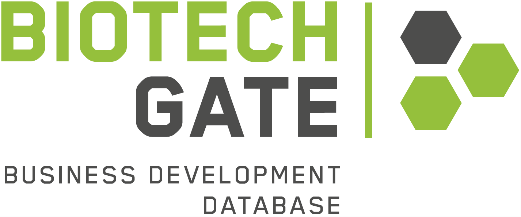 Biotechgate is a business development database that contains over 55,000 high quality profiles of life science companies which include company description, contact information, product pipeline information, financing rounds and management details. Profiles are regularly updated by the companies themselves, as well as by an experienced database team, to ensure the accuracy and relevance of the data. Biotechgate contains also a database of over 5,000 licensing deals. 

In 2019 a clinical trial database containing over 500,000 records was added to Biotechgate. The new database is integrated with registries around the world.

To register for a free trial access or to learn more about the different subscription options, please visit www.biotechgate.com.
Our partners
HEALTH MADE IN GERMANY is the export initiative for the German healthcare industry implemented by Germany Trade & Invest, the economic development agency of the Federal Republic of Germany, on behalf of the German Federal Ministry for Economic Affairs and Energy (BMWi). 

HEALTH MADE IN GERMANY  partnered with Venture Valuation/Biotechgate to create an online company directory that gives free access to more than 3500 profiles of companies active in the German healthcare market. The individual company profiles provide detailed information about each company’s activities, product and services range, financial data and contact information. This allows to establish direct contact with potential partners in Germany.
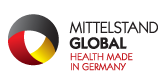 Our partners
As the sector association of the biotechnology industry, BIO Deutschland has set itself the objective of supporting and promoting the development of an innovative economic sector based on modern biosciences.
BIO Deutschland is Germany’s biotechnology sector representative at the BDI, the voice of the German Industry, and at the European association, EuropaBio, in Brussels. BIO Deutschland also works closely with other biotech organisations in Europe and the USA in order to lobby for the interests of the sector in an internationally coordinated way.

Venture Valuation/Biotechgate provides the online directory of BIO Deutschland member companies.
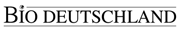 Our partners
BIO.NRW is the official network for Biotechnology and Life Science in North Rhine-Westphalia (NRW), Germany’s largest and economically most powerful federal state. Since 2009, BIO.NRW acts on behalf of the State Government of NRW and the office is run by the Juelich Research Center. BIO.NRW stimulates cooperation between companies, research institutes, and the state sector along value-added chains in the most important areas of Life Sciences – hereby setting a focus on the support of start-ups with regard to financing, internationalization and access to public funding, i.e. project consortia.
Thanks to the partnership with Venture Valuation, BIO.NRW provides free database of clear and comprehensive information about life science and biotechnology companies from North Rhine-Westphalia. The information includes company profiles, contact details and a summary of products, services and technologies.
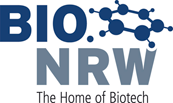 Our partners
BioRN is the science and industry cluster of the Rhine-Main-Neckar region around Heidelberg, one of Germany’s strongest biotech hubs. It is a non-profit network fostering health innovations and serving its members by creating a rich translational ecosystem as well as promoting, representing and connecting the regional innovation stakeholders.
The vision of BioRN is to develop the region into a world-leading life science cluster attracting international investments and top global talent.
BioRN has more than 100 institutional members, including the top academic and research institutions, 7 global pharmaceutical companies, a large range of small and medium-sized enterprises bolstering the life science ecosystem as well as local government organizations and interest groups.
 
Biotechgate/Venture Valuation provide the Guide to the Region Rhine-Main-Neckar available at the BioRN website.
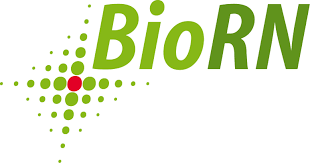 Terms of Use
The ‘German Life Sciences Trend Analysis’ is based on data entered in the Biotechgate Database available at www.biotechgate.com. The statistics and graphs in this presentation are based on figures and information entered in this database and we do not guarantee any accuracy hereof.

The use of the figures and graphs provided in this report is free of charge for any presentations as long as www.biotechgate.com is clearly cited as the source. For all other uses please contact us for terms and conditions.Biotechgatec/o Venture Valuation VV AGKasernenstrasse 11			
8004 Zurich			
Switzerland
				
+41 (43) 321 86 60 		
www.venturevaluation.com